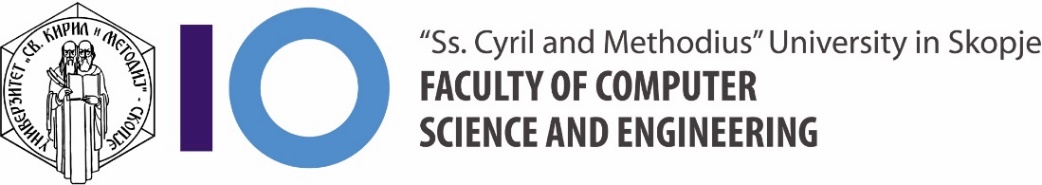 Challenging students to acquire deeper knowledge in HCI course
N. Ackovska  and M. Kostoska
15th Workshop on “Software Engineering and Reverse Engineering”
Bohinj, 23-30 September 2015
Outline
Human Computer Interaction Course
Course Topics
Course Grading System
Inquiry-Based Approach
Evaluation Methodology
Results
Conclusion
Human Computer Interaction Course
Around 600 students in the past six years







Syllabus covers relevant topics recognized by the ACM/IEEE recommendations
Human Computer Interaction Course
Elective course (third or fourth year of studies)

Organization:
Theoretical lectures with 2 classes per week
Lecture exercises with 1 class per week
Practical lab tutorials with 2 classes per week

The course has weight of 6 ECTS
The Course Grading Scheme
Outline
Human Computer Interaction Course
Course Topics
Course Grading System
Inquiry-Based Approach
Evaluation Methodology
Results
Conclusion
Inquiry-Based Learning
From Wikipedia, the free encyclopedia
Inquiry-Based Approach
The students are proposing challenging projects
Receive approval or comments regarding the proposed project
Team projects are encouraged, but individual work is allowed as well

Students discover the challenges and raise questions regarding specific technologies , principles or methodologies they are supposed to use and try to discover solution
Inquiry-Based Approach
At all times students are offered facilitation
IT technologies
Specific target group

Meetings – weekly basis (during practical lab tutorials)
Every team or individual has different learning curve
However, every project should go through certain milestones
Project Milestones
Outline
Human Computer Interaction Course
Course Topics
Course Grading System
Inquiry-Based Approach
Evaluation Methodology
Results
Conclusion
Evaluation Methodology
Evaluation Methodology
Perspective 3: Use practical knowledge from previous courses only vs Learn new technologies or apply formal knowledge
Outline
Human Computer Interaction Course
Course Topics
Course Grading System
Inquiry-Based Approach
Evaluation Methodology
Results
Conclusion
Results – Perspective 1
The subject is fully elective
Results – Perspective 1
Students mostly choose to work in teams with 2 and 3 members
Perspective 2 – Create for different?
Target groups are interesting for students!
Results – Perspective 2
40 out of 195 projects in total are targeted for people with disabilities or some type of interaction limitation
Results – Perspective 2
Perspective 3 – Learn more?
Results – Perspective 3
Results – Perspective 3
Outline
Human Computer Interaction Course
Course Topics
Course Grading System
Inquiry-Based Approach
Evaluation Methodology
Results
Conclusion
Conclusion
The students conducted many researches and were constantly encouraged to ask questions, to find answers and to improve their projects

Facilitating the IB learning, the students tend to work in smaller groups
Conclusion
Around 30% of the students were interested to extend their knowledge or apply formal knowledge

Great aspect of the course - it raises the awareness of the students about the people with disabilities, age-aware design, even with different culture values
Thank you!
Questions please 